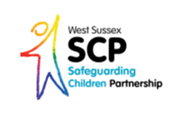 Escalation
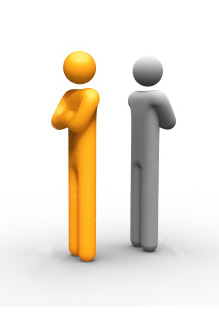 Sometimes when external agencies work together there may be times when a decision made by a worker from another agency is either not safe or not in the best interests of a child.

This may relate to professional involvement
 in early help services, children in need, child protection or children looked after.                                           This escalation policy
 applies to external agencies. 
If you have a concern within your service please refer to the escalation policy within your own agency
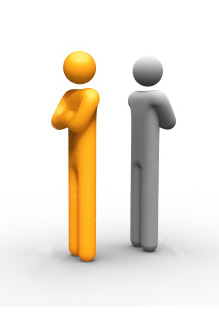 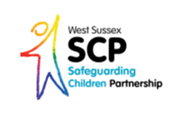 Escalation
If we are on the receiving end of a professional challenge from another agency, we should:
Not be offended – it’s not personal
Remain professional
Use it as an opportunity to reflect on our decision making
The WSSCP Escalation Policy enables workers to raise concerns they have about the decisions made by other professionals or agencies by:
Encouraging professional curiosity
Avoiding professional disputes that put children at risk or obscure the focus on the child
Resolving the differences within and between agencies quickly and openly
Identifying problem areas in working together where there is a lack of clarity and to promote the resolution via changes to protocols and procedures
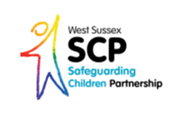 Escalation
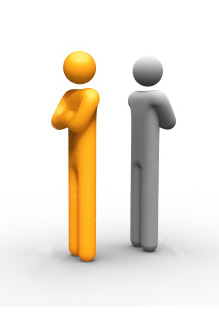 Working together effectively depends on;
An open approach
Honest relationships between agencies
Being confident to ask questions
Being confident to challenge
Ensuring the safety of the child is at the forefront of all decisions
Has anybody had an experience around this?
WSSCP Escalation policy(between external agencies)
Stage 1: Professional to professional
Disagreement resolved. No need for further escalation
Stage 2: Manager to Manager
WSSCP Business Team must be notified at stage two onwards to keep a record of all ongoing disagreements and be informed when resolution is reached by the manager who resolved the issue.
Stage 3: Senior manager to senior manager
Stage 4: LSCP
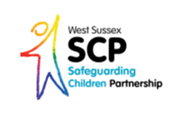 4